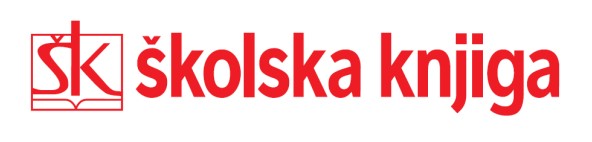 Tlo i biljni pokrov Hrvatske
Kviz
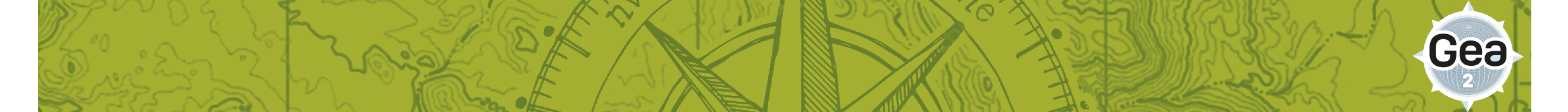 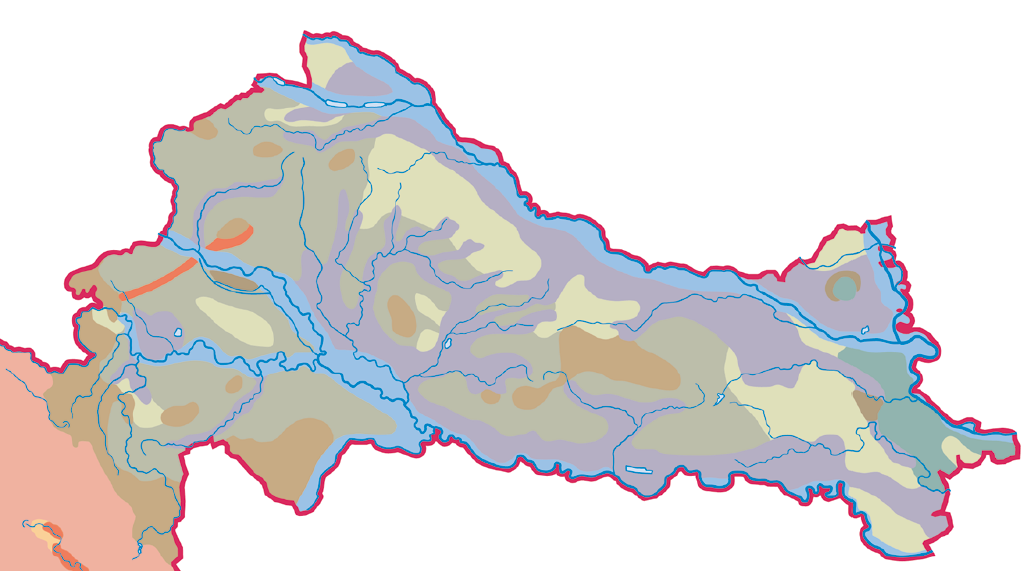 1. Koje tlo je najraširenije u Panonskoj Hrvatskoj?
Aluvijalna tla
Močvarna tla
Smeđe tlo na laporima
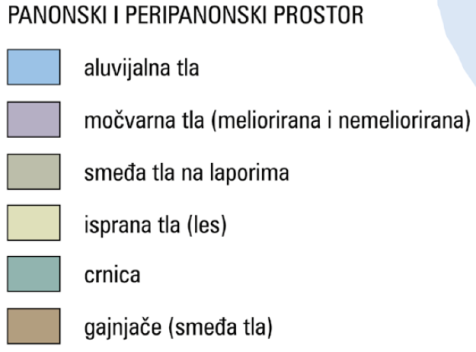 Crnica
TOČNO
NETOČNO
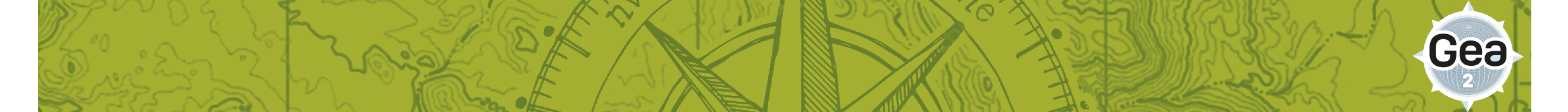 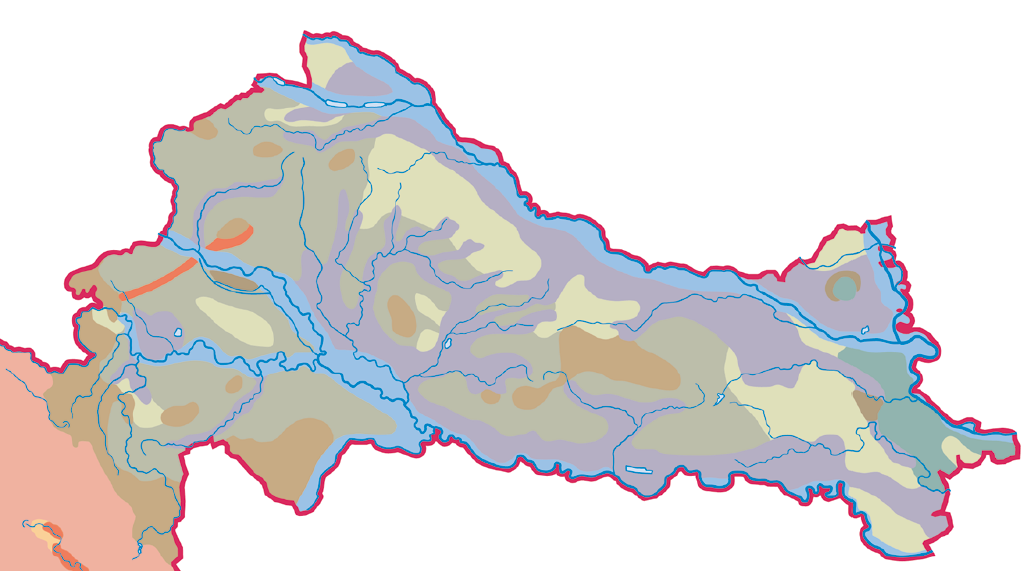 1. U kojem dijelu Panonske Hrvatske je najrašireniji najplodniji tip tla u Hrvatskoj?
Hrvatsko Zagorje
Podravina
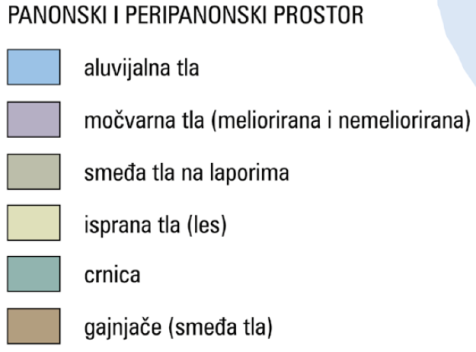 Istočna Hrvatska
TOČNO
NETOČNO
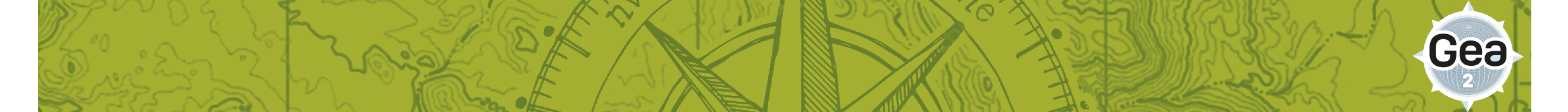 3. Zapadna Istra je poznata po kojem tipu tla?
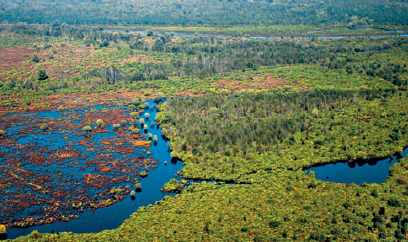 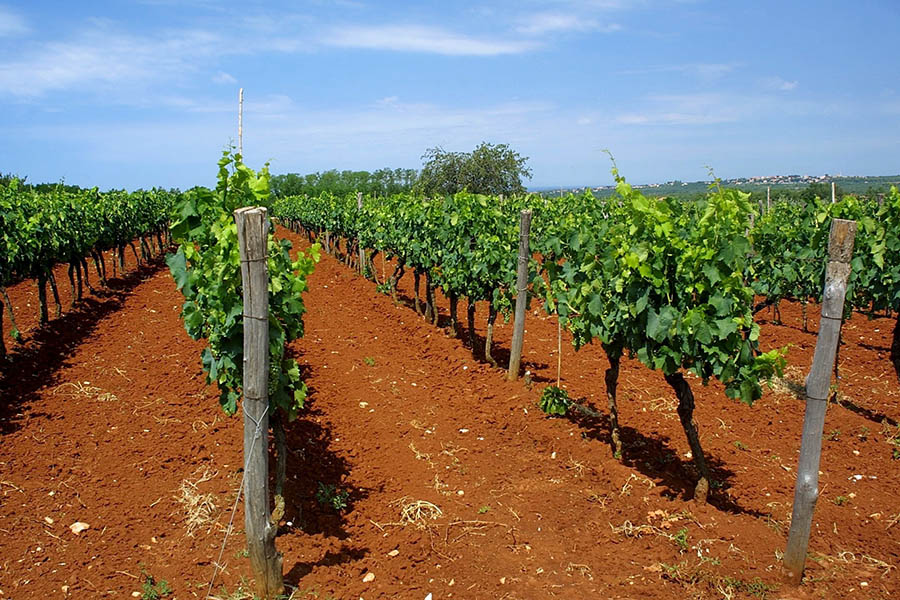 TOČNO
NETOČNO
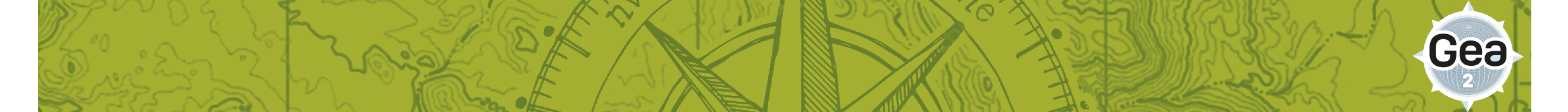 4.Šume alepskog bora karakteristične su za…
Prašumsku klimu
Snježno-šumsku klimu
Sredozemnu klimu
Umjereno toplu vlažnu s vrućim ljetima
TOČNO
NETOČNO
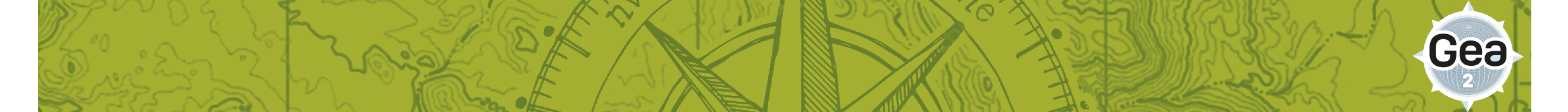 5. Koji tip hrasta je najrašireniji uz riječne tokove Panonske Hrvatske?
Kitnjak
Crnika
Medunac
Lužnjak
TOČNO
NETOČNO
6. Umjereno toplu vlažnu klimu s toplim ljetima nazivamo i klimom…
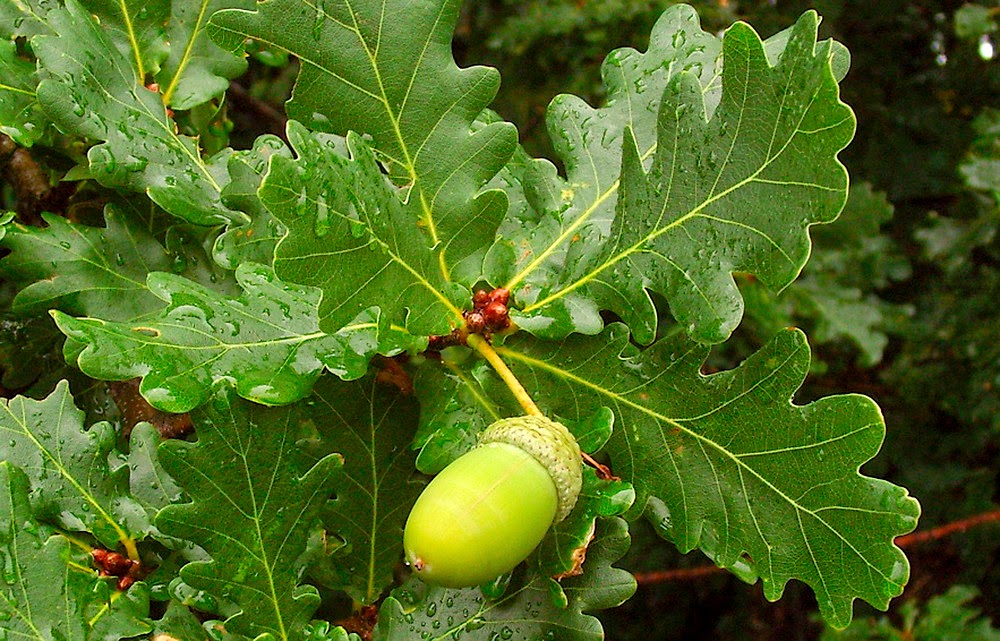 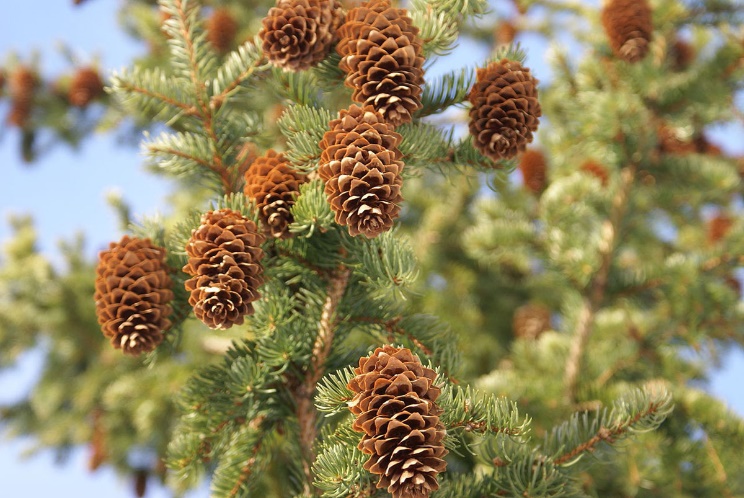 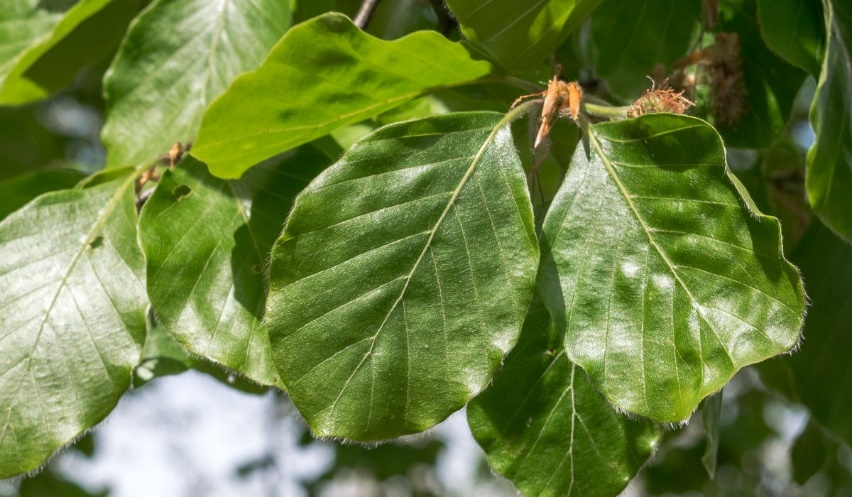 TOČNO
NETOČNO
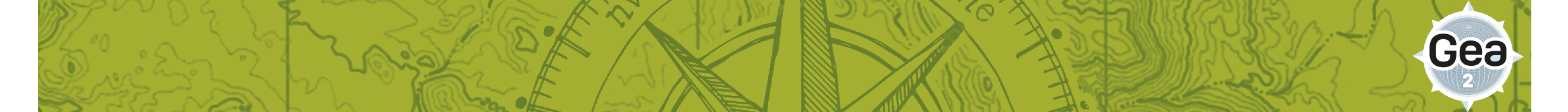 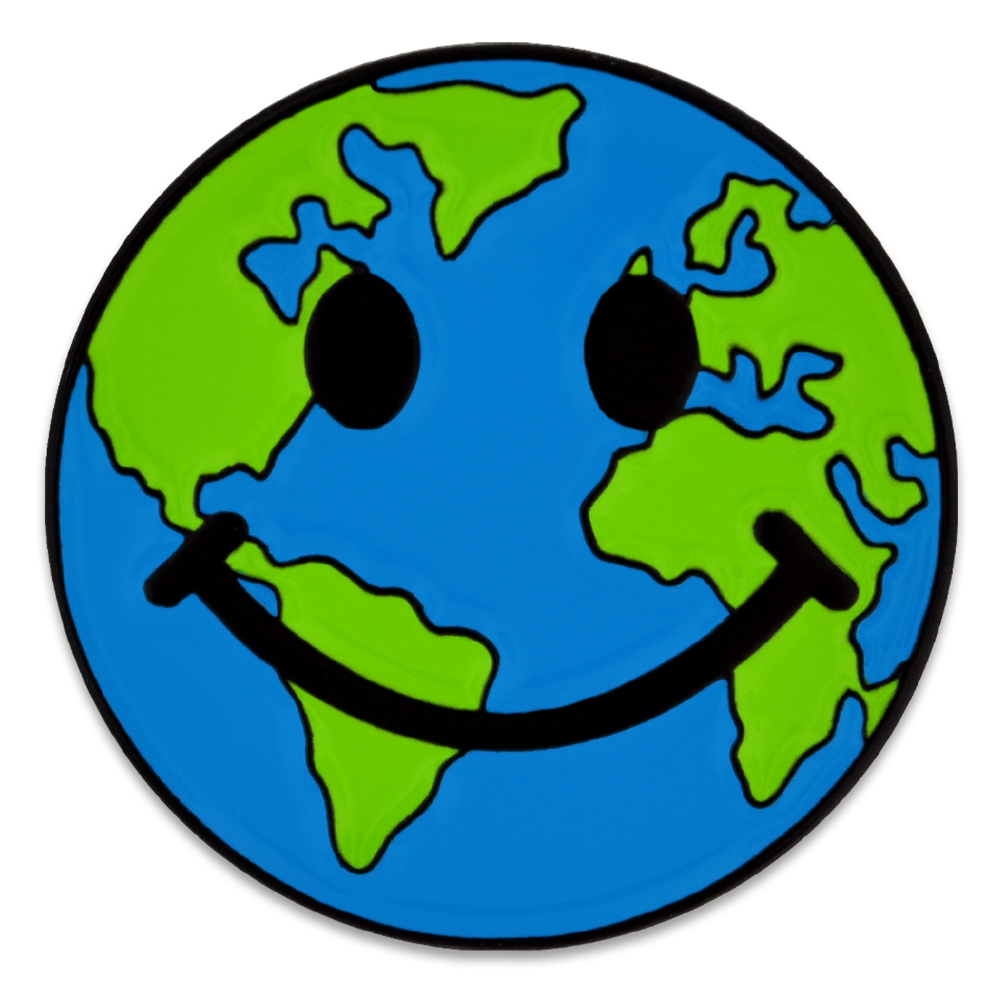 ČESTITAM!!!!!!